সবাইকে
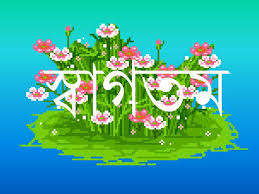 পরিচিতি
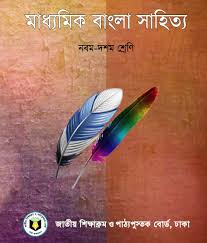 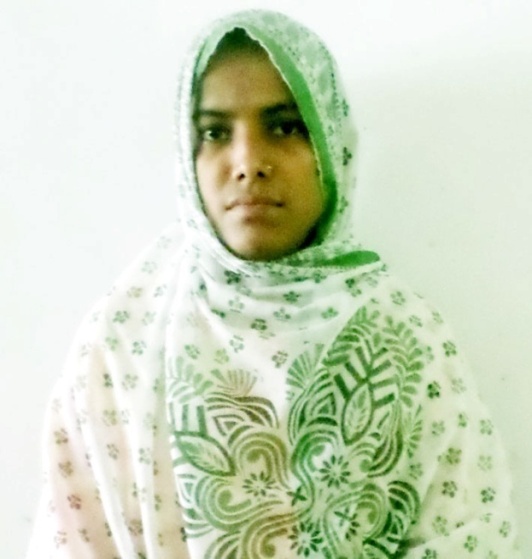 অধ্যায়-৩৮
কবিতা-জুতা আবিষ্কার
সময়ঃ-৪৫ মিনিট
তারিখঃ-১২-০2-২০২০
মোছাঃ আকলিমা খাতুন
সহকারী শিক্ষক(কম্পিউটার)
সোহাগপুর পাইলট বালিকা উচ্চ বিদ্যালয়।
বেলকুচি, সিরাজগঞ্জ।
মোবাইল নং-০১৭২৬৩৪৬৪৬২
aklimasarker29@gmail.com
এসো নিচের ছবিগুলো লক্ষ্য করি
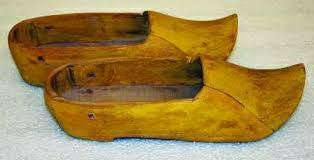 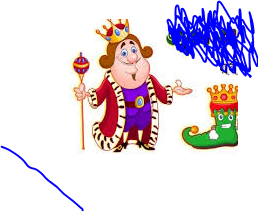 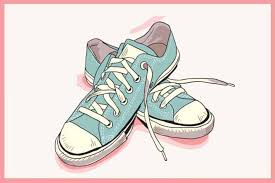 জুতা আবিষ্কার
এই পাঠ শেষে শিক্ষার্থীরাঃ
১। লেখক পরিচিতি বর্ননা করতে পারবে।
২। কঠিন শব্দসমুহের অর্থ বলতে পারবে।
৩। জুতা আবিস্কার কবিতাটির সারমর্ম ব্যাখ্যা করতে পারবে।
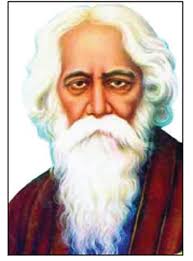 এসো আমারা একটি ভিডিও দেখি
কতিপয় শব্দের অর্থ জেনে নিইঃ
চরণ-পা,প্রতিকার-প্রতিবিধান,মাহিনা-পারিশ্রমিক,পুষিনু-পোষন করি,পিপে-ঢাক,ভিস্তি-পানি বহনের জন্য চামড়ার তৈরি এক প্রকার থলি,পাঁক-কাদা,কিস্তি-নৌকা,গুনবস্তু-গুনবান, মহী-পৃথিবী, ফরাশ-বিছানা/মাদুর,রন্ধ্র-ছিদ্র, চামার-মুচি/চর্মকার,যোগ্যমত-উপযুক্ত,কুলপতি-বংশের প্রধান
দলীয় কাজঃ
‘জলের জীব জল বিনা মরল কেন? এর স্বপক্ষে পাচঁটি যুক্তি লিখ।
মূল্যায়নঃ
১। রবীন্দ্রনাথ ঠাকুর কত সালে নোবেল পুরুস্কার লাভ করেন?
২। পন্ডিতের মুখ চুন হয়েছিল কেন?
৩। রাজা হবু ধুলি দূর করার নির্দেশ দিয়েছিলেন কাকে?
৪। রবীন্দ্রনাথ ঠাকুর  শেষ নিঃশ্বাস ত্যাগ করেন কোথায় ?
বাড়ীর কাজঃ
ক্ষুদ্র প্রাণীও মানুষের মহৎ উপকার করতে পারে এ বিষয়ে একটি কাহিনী লিখে নিয়ে আসবে।
ধন্যবাদ সকলকে
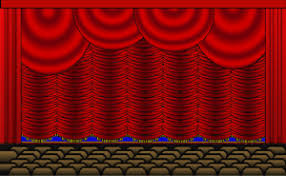